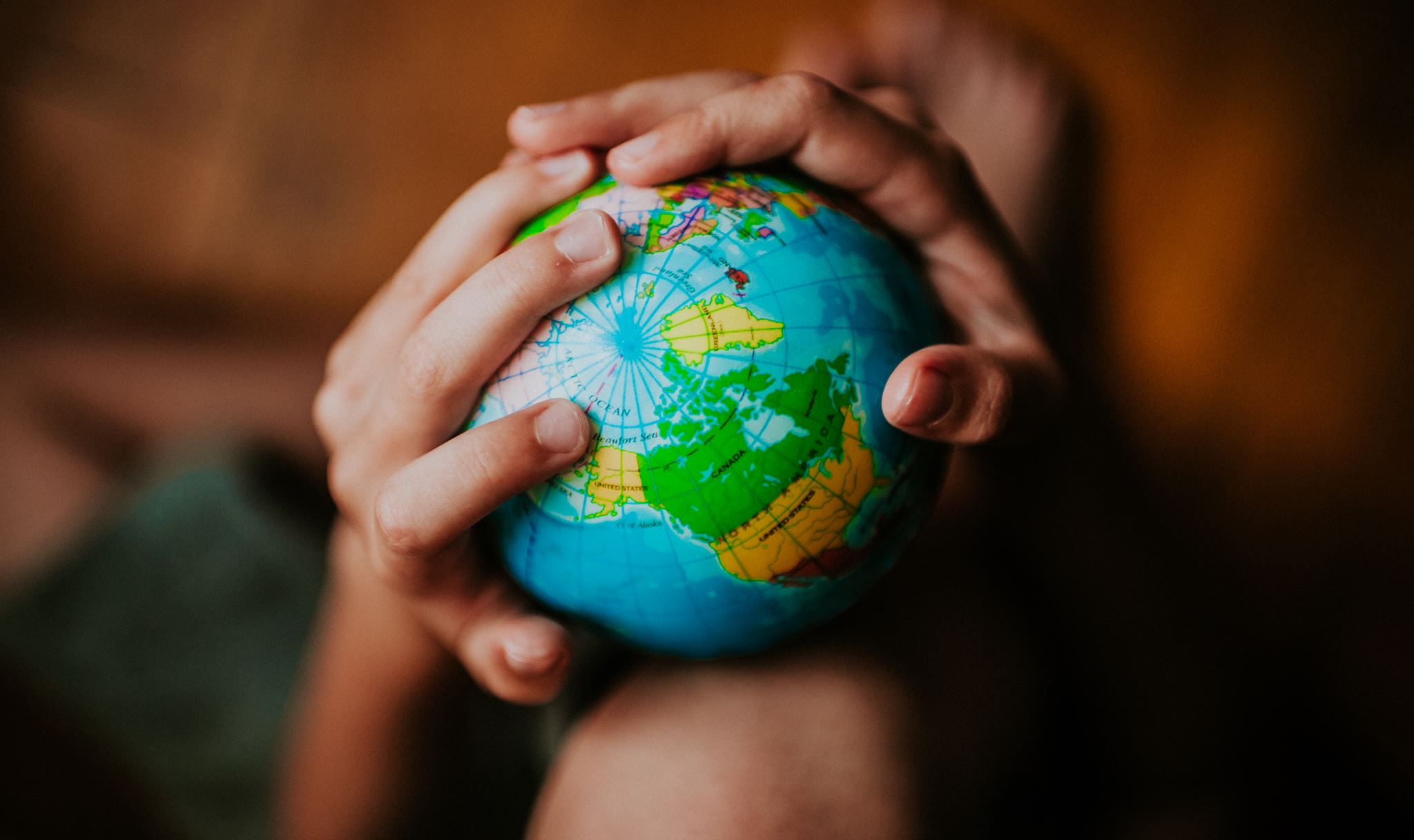 Bettering the World
through Literature
An Introduction
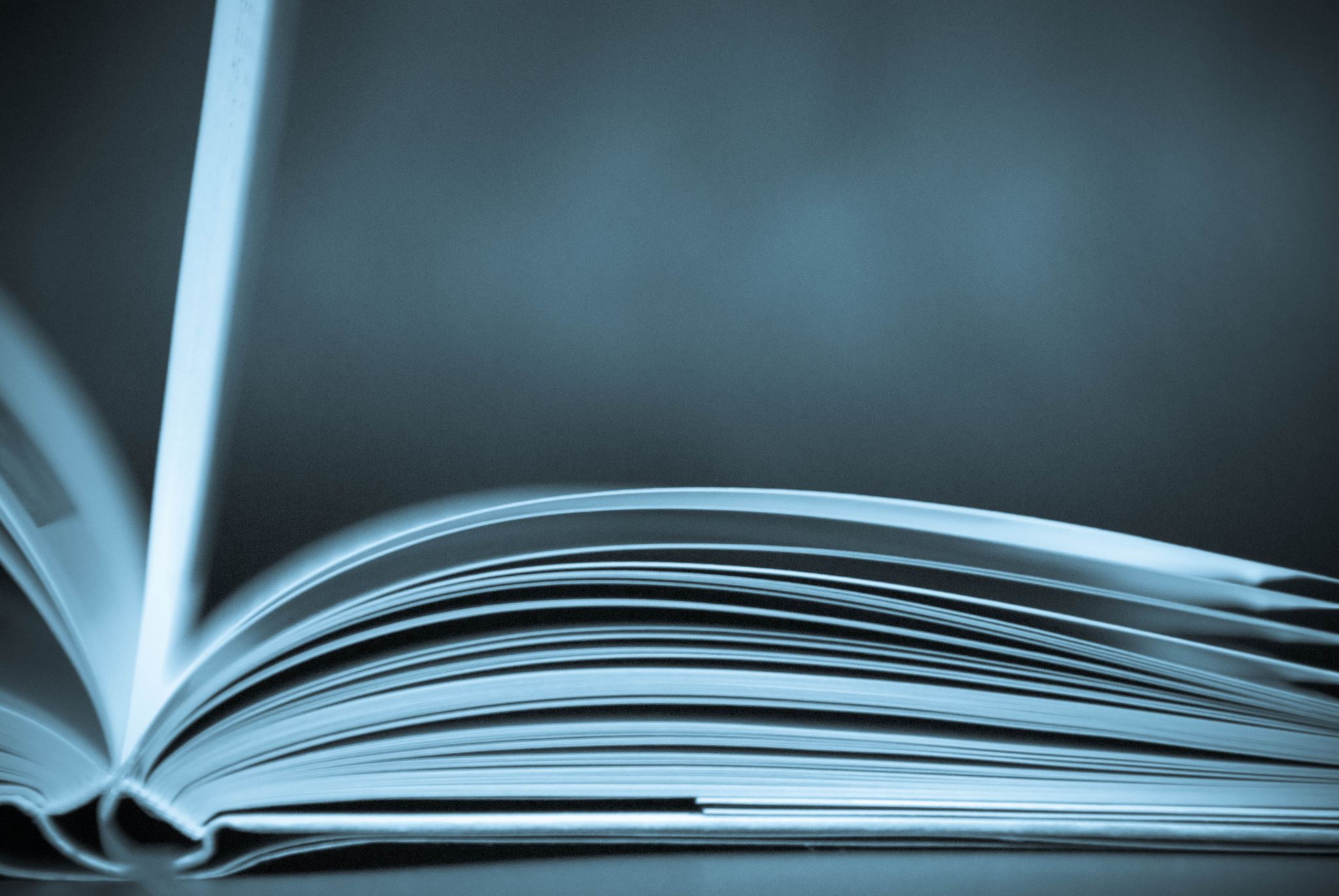 The power of stories
Now let´s get on and change the world, one page at a time. 
(Mem Fox, Reading Magic, 2001)
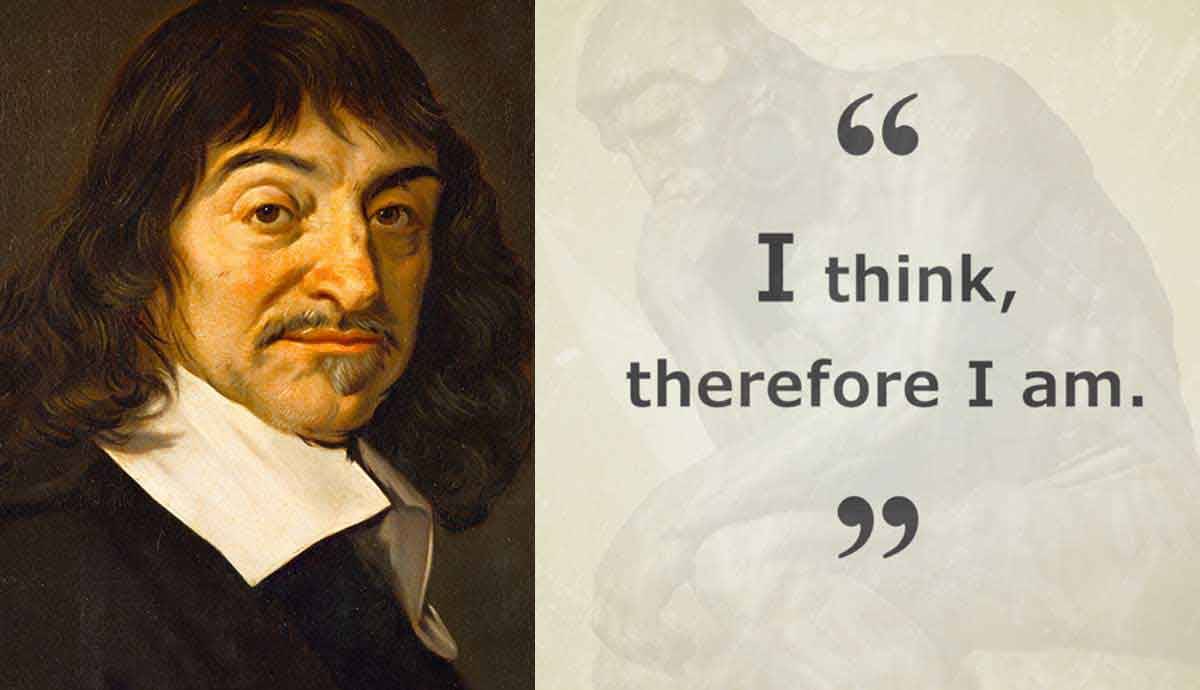 18th-century Enlightenment
reason  logic chronology linearity
Input                      Outcome
teach it – learn it – know it – apply it
Doesn’t work?
Change the methods!
Change the teachers!
Change the curriculum!
…. (and on and on …)
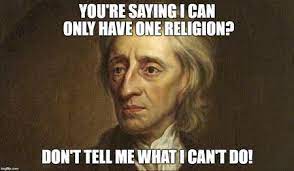 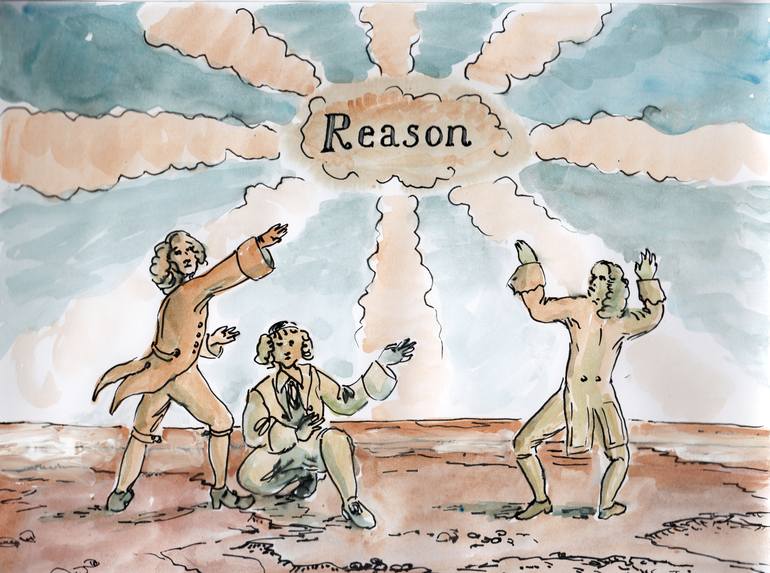 A learner is a complex human being ,not an empty vessel
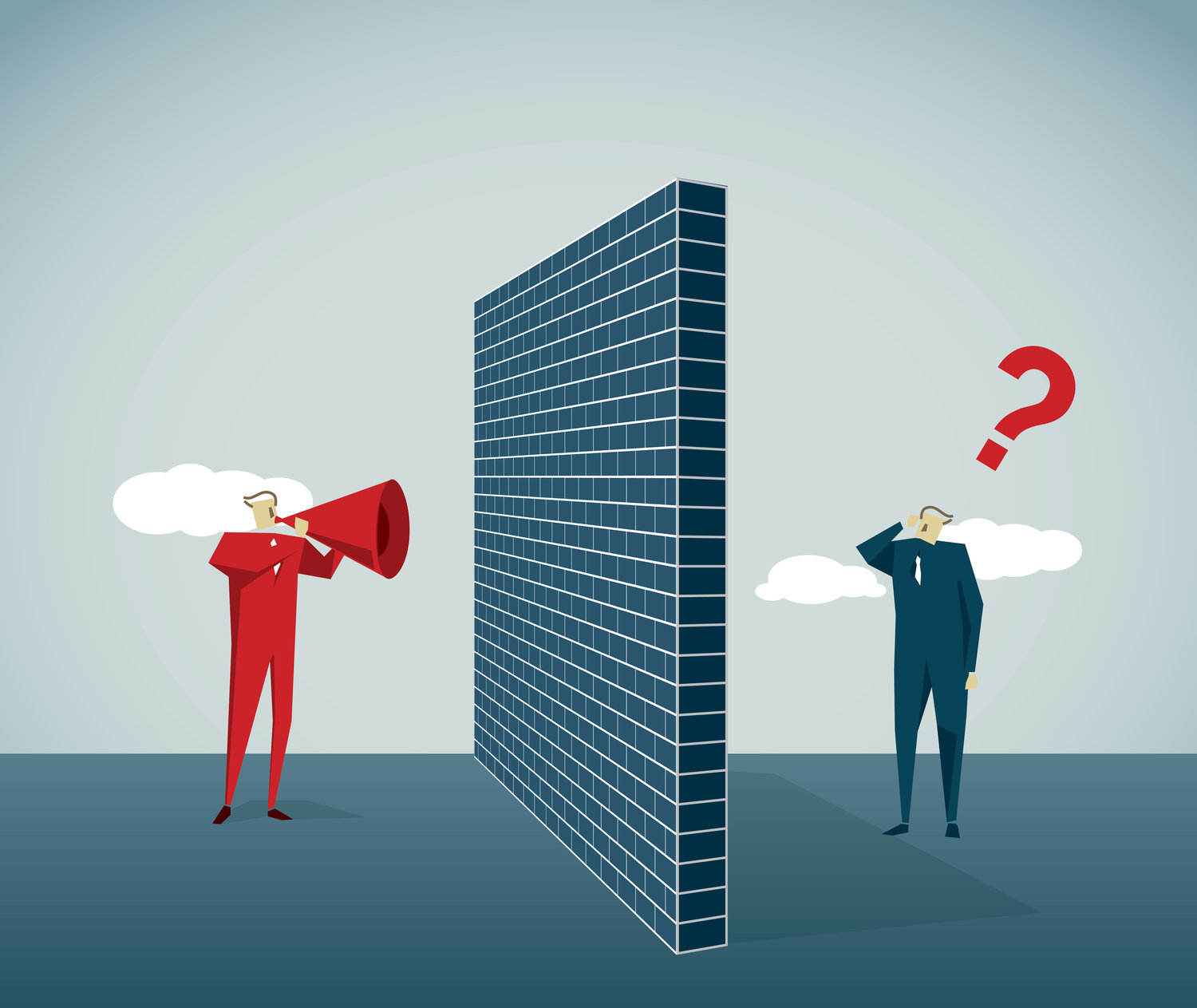 Affective filter
Brain studies  - the reading brain
Mental health
Wellbeing, SEE learning
The 4 c’s: critical thinking, creativity, communication and collaboration
CREATIVE THINKING
Power of reading, power of learning
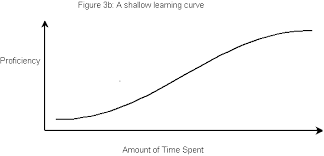 Human connection and sharing
Adding complexity, adding experience
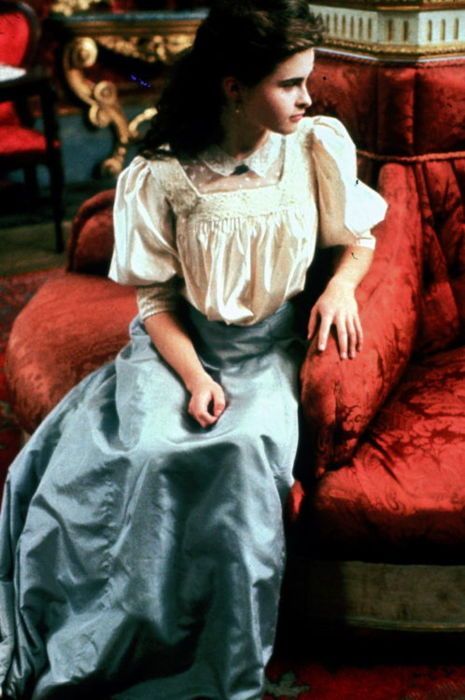 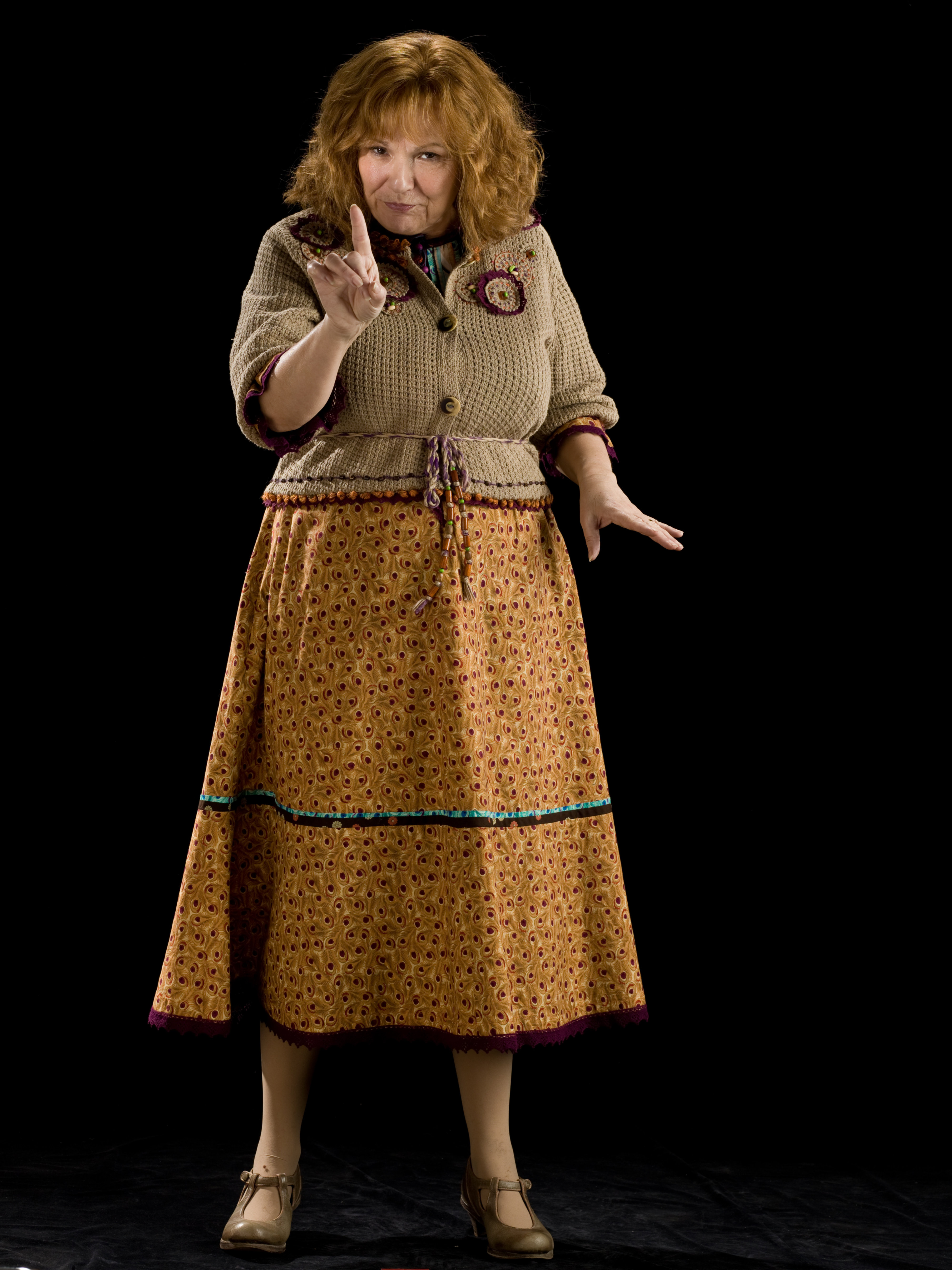 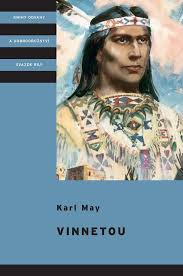 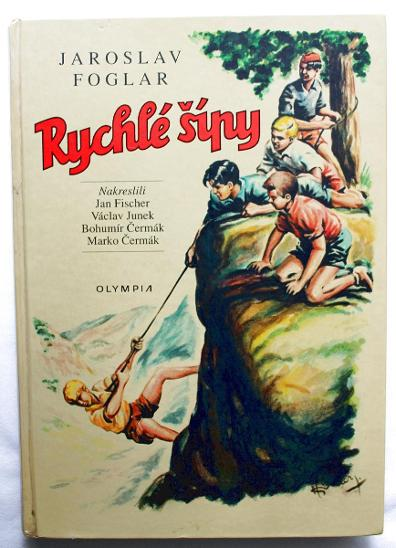 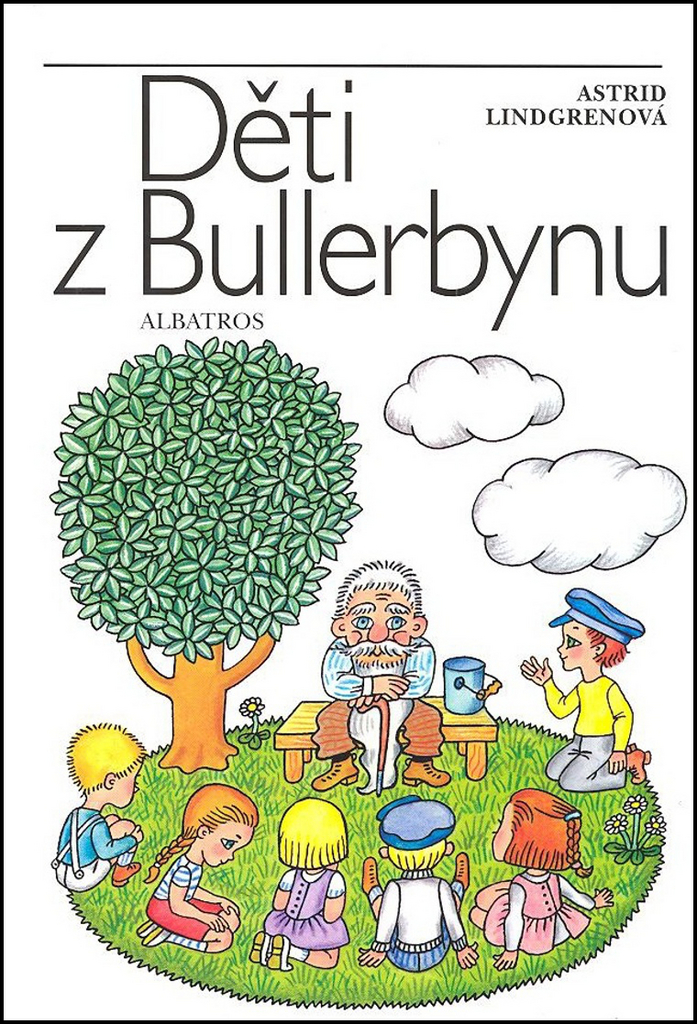 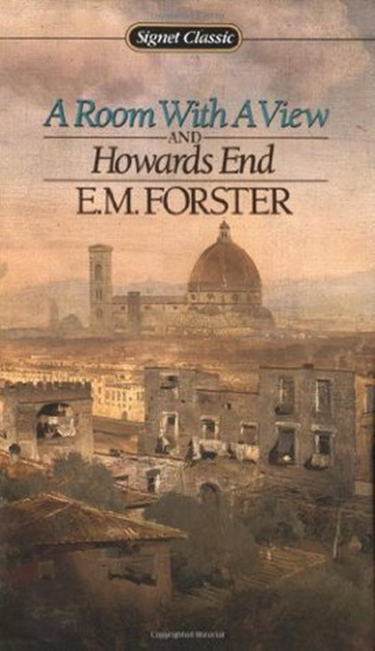 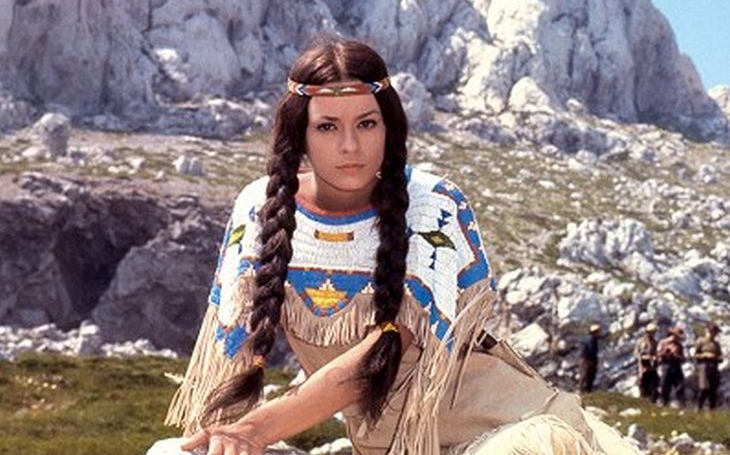 Course format and requirements
Teacher Talk
	Input on: the science of reading, types of books and types of reading
Planning the reading
	choose a place
	choose a person
	choose a book	
	create the setting
	plan the time and frequency